Arc Hydro River
Here is what I was thinking at the start of this meeting
Channel Shape
River Network
Geography
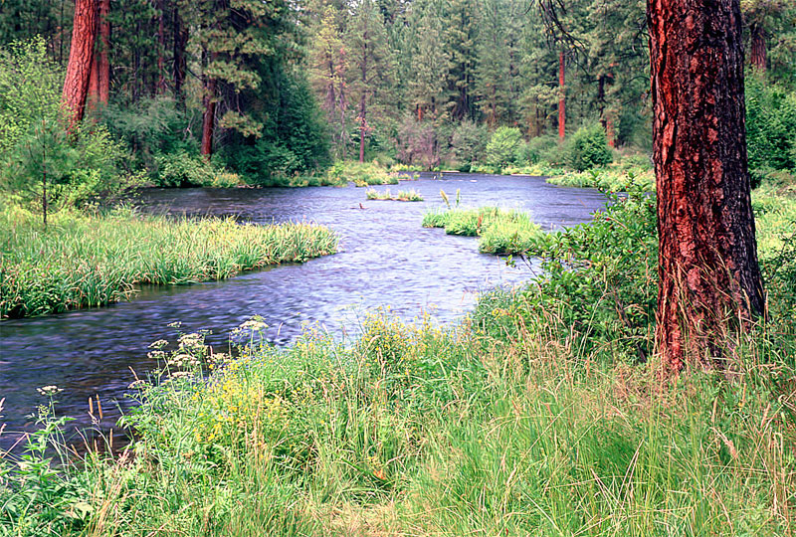 Flooding
Aquatic Biology
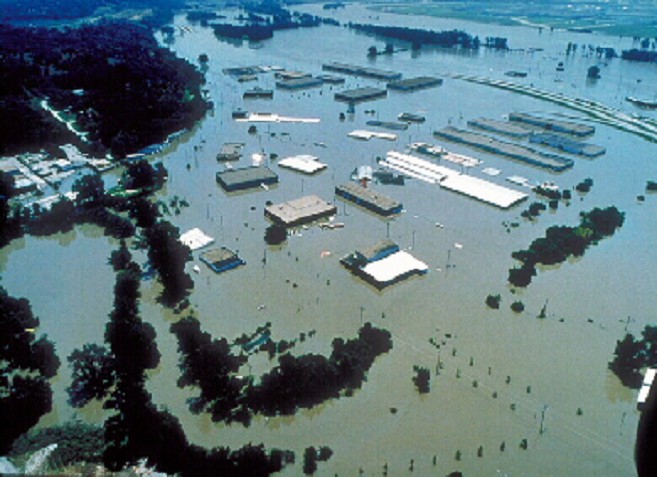 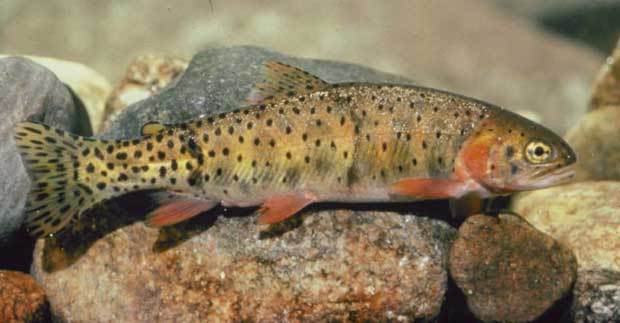 Applications
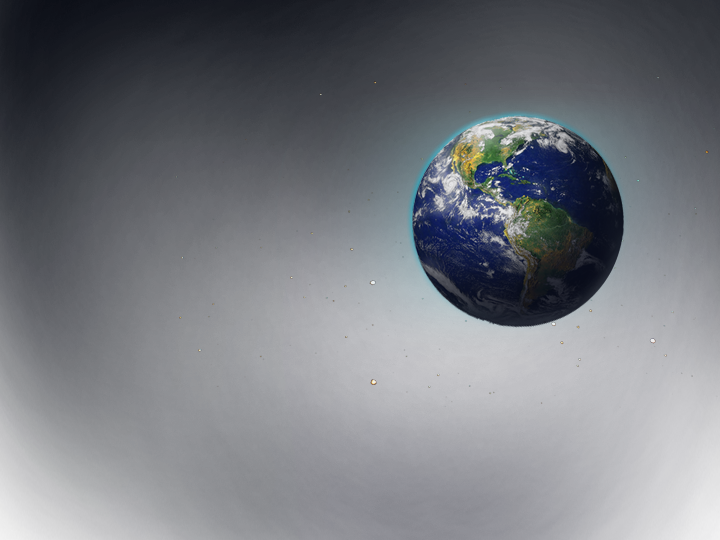 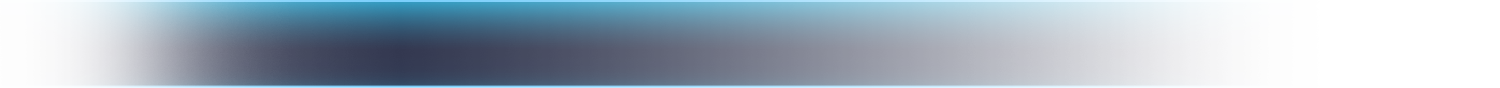 Is Global Geospatial Consciousness Possible?
We’ve discussed this a lot over the past couple of days
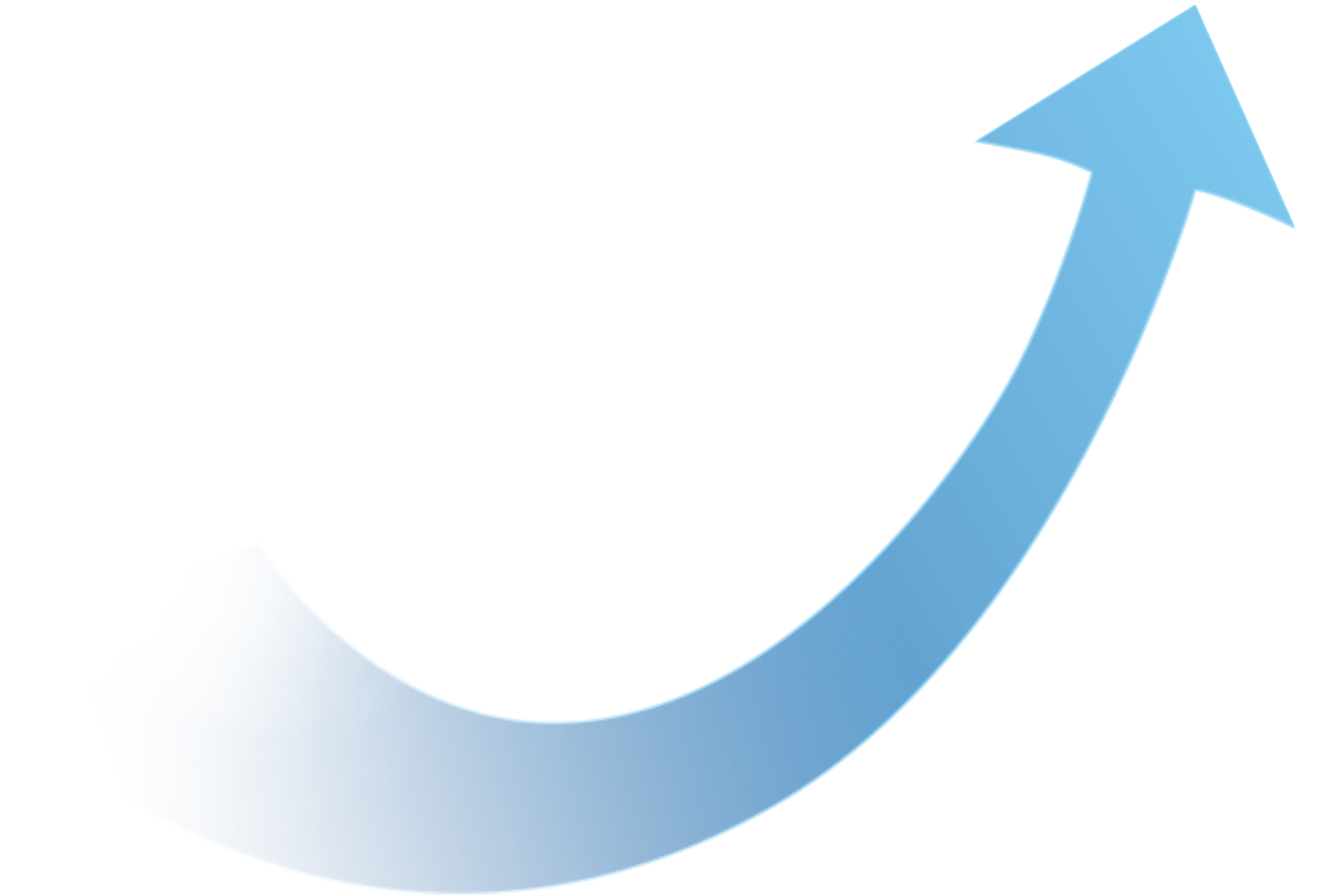 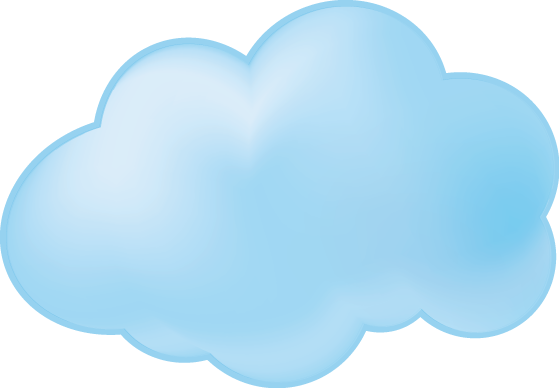 Society
Billions
Application
Users
Millions
GIS Professionals
100’s of Thousands
Research
Thousands
There are lots of things that could be done ……
…….  we need a thoughtful plan
Global Topographic Basemap in ArcGIS.com
Tiled base map synthesizing information across map scales
World
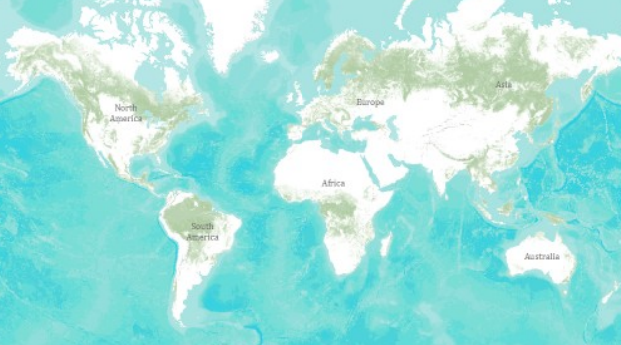 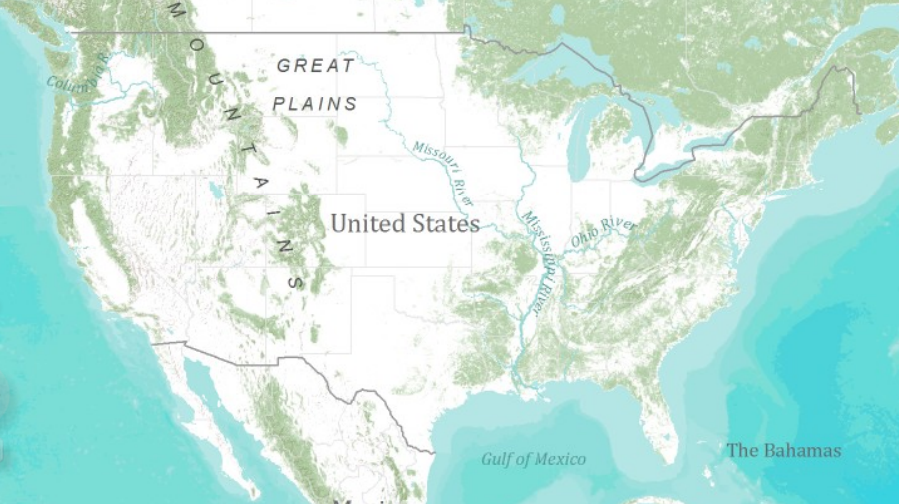 United States
Texas
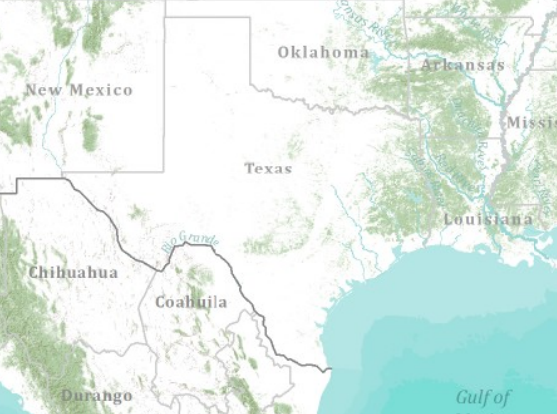 Austin
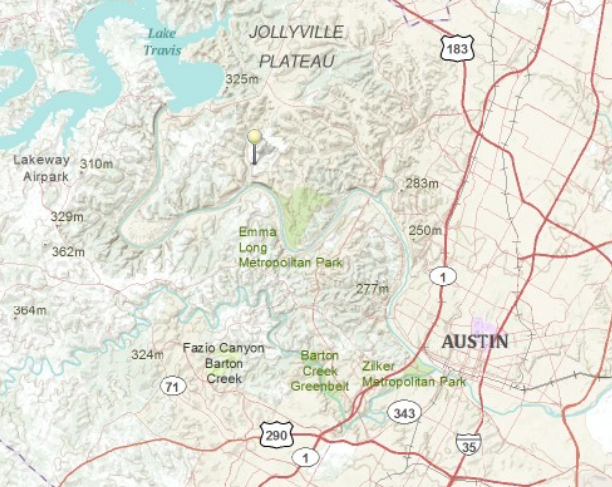 Home
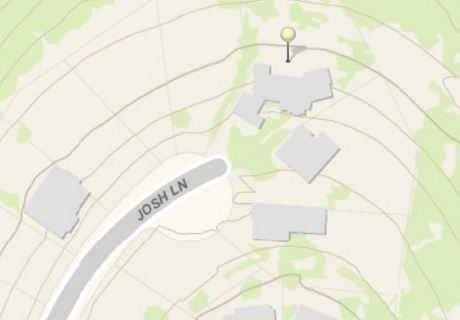 How do we do this for hydro?
Arc Hydro on the Web
A vision has emerged at this meeting …..
Modeling Layers
Descriptive Layers
Observations Layers
Operational Layer 
(Key Hydro Functions)
Display Layer 
(Base Map)
Hydro BaseMap Display Layer
The Hydrography or “blue line” component of a topographic map
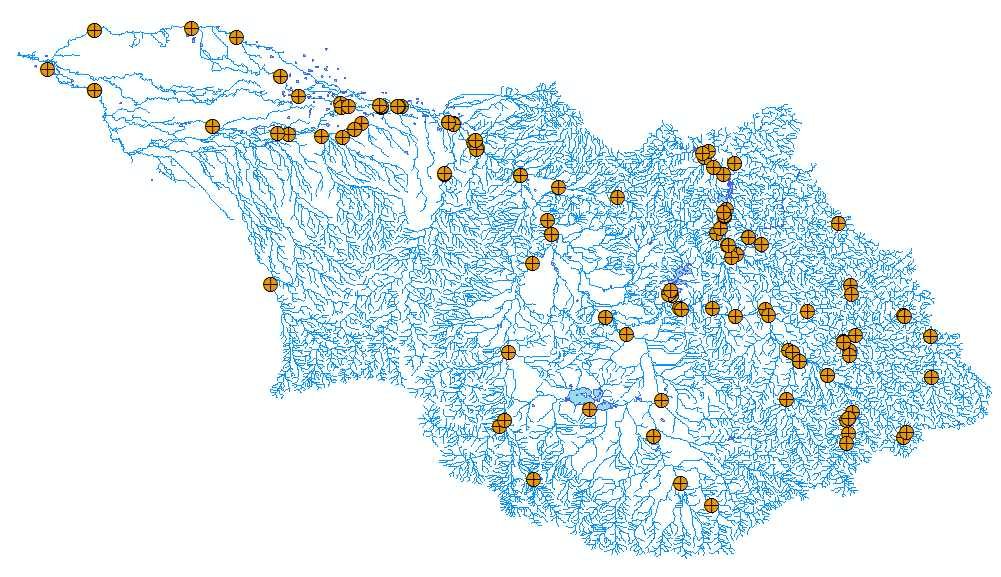 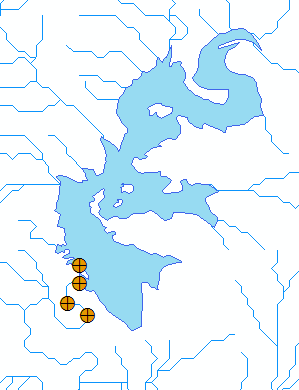 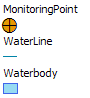 Hydro Operational Layer
A geometric network with a local catchment for each network edge
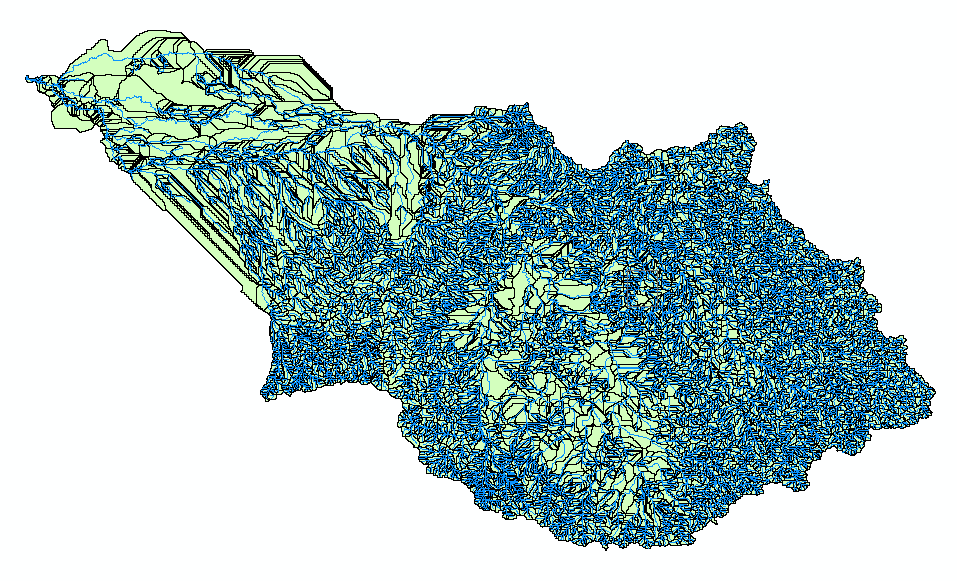 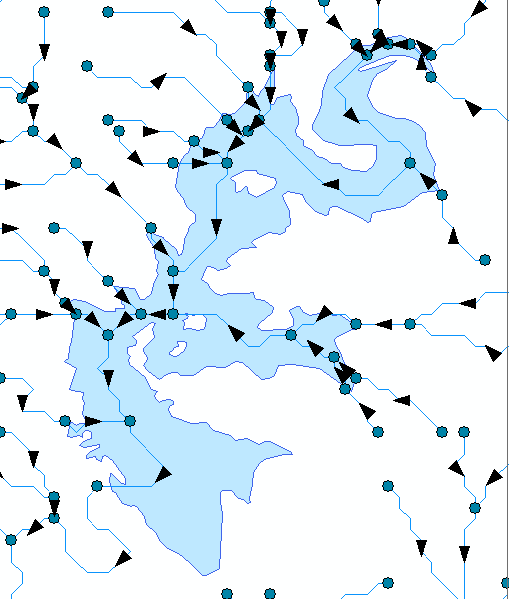 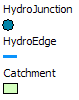 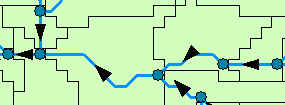 Hydro Observation Layers
Time-enabled feature layers of observations data
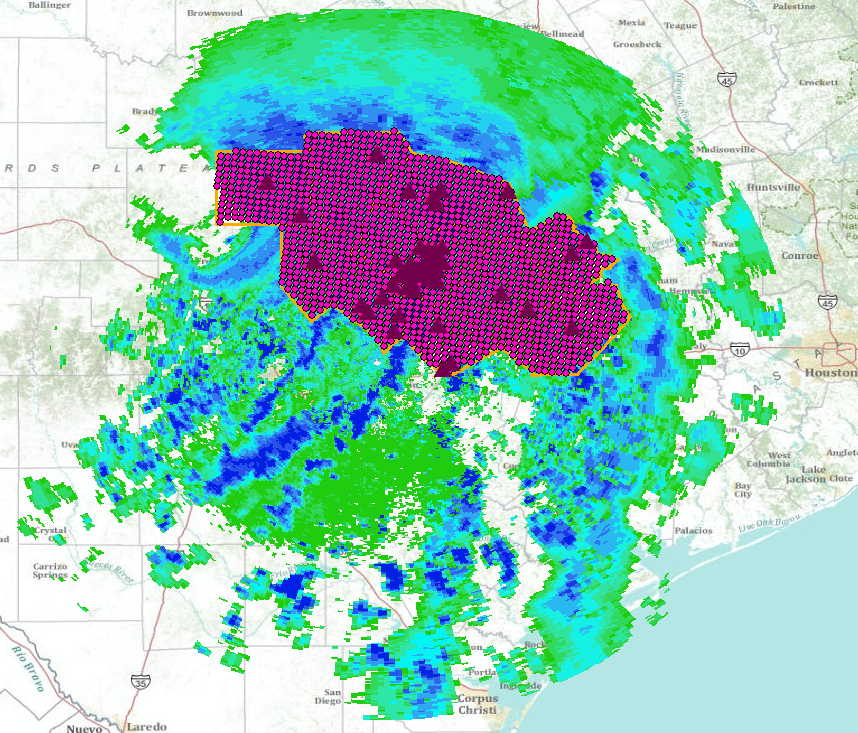 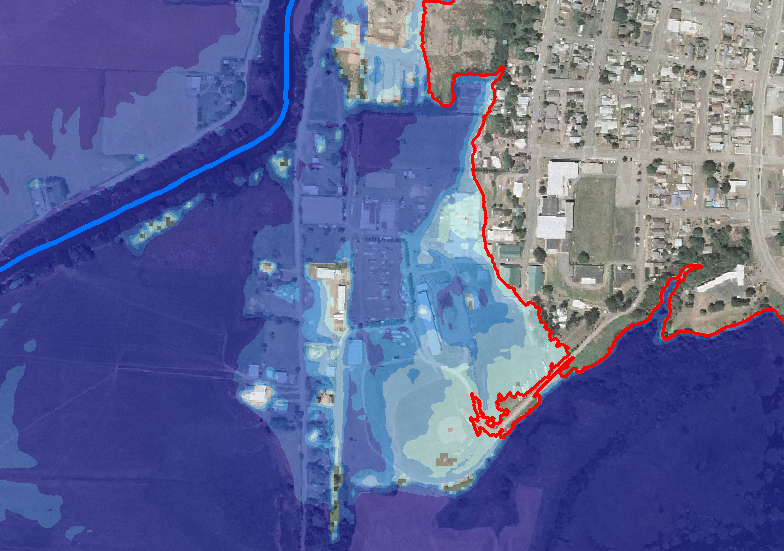 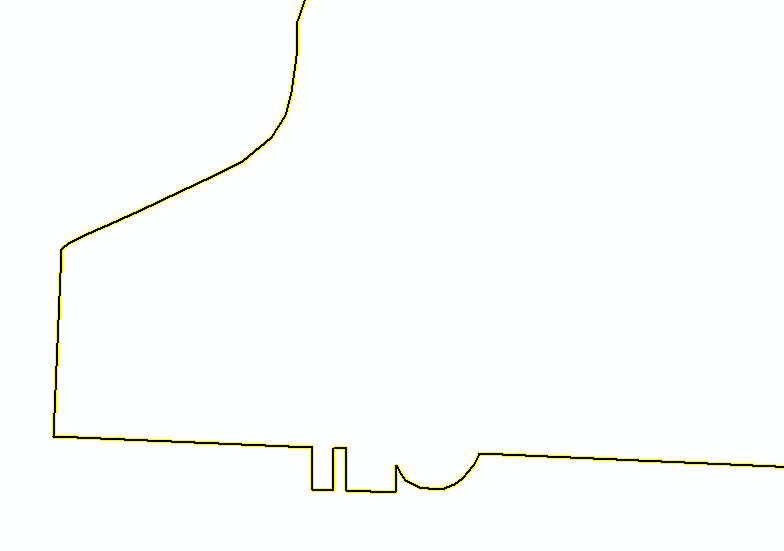 Hydro Descriptive Layers
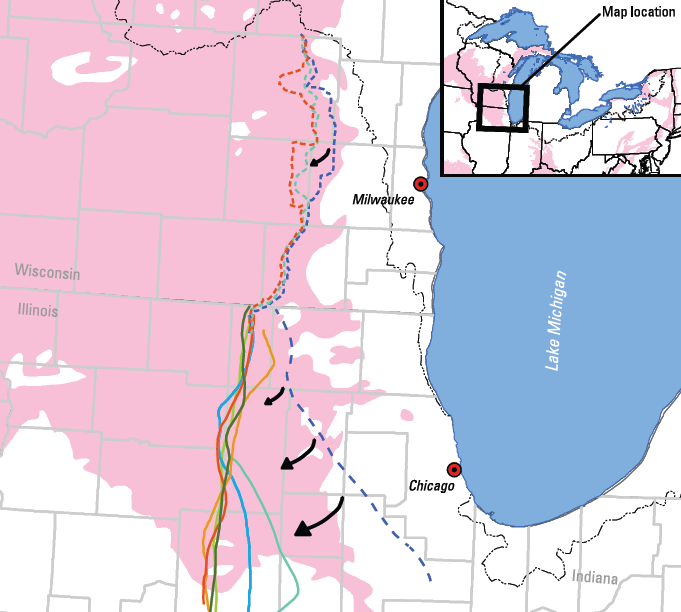 Static information about hydro features
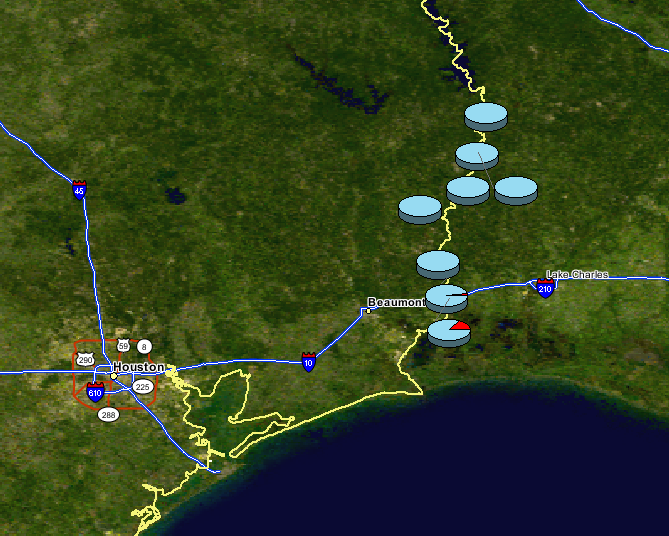 Groundwater divides
Watershed divide
Fish species distributions
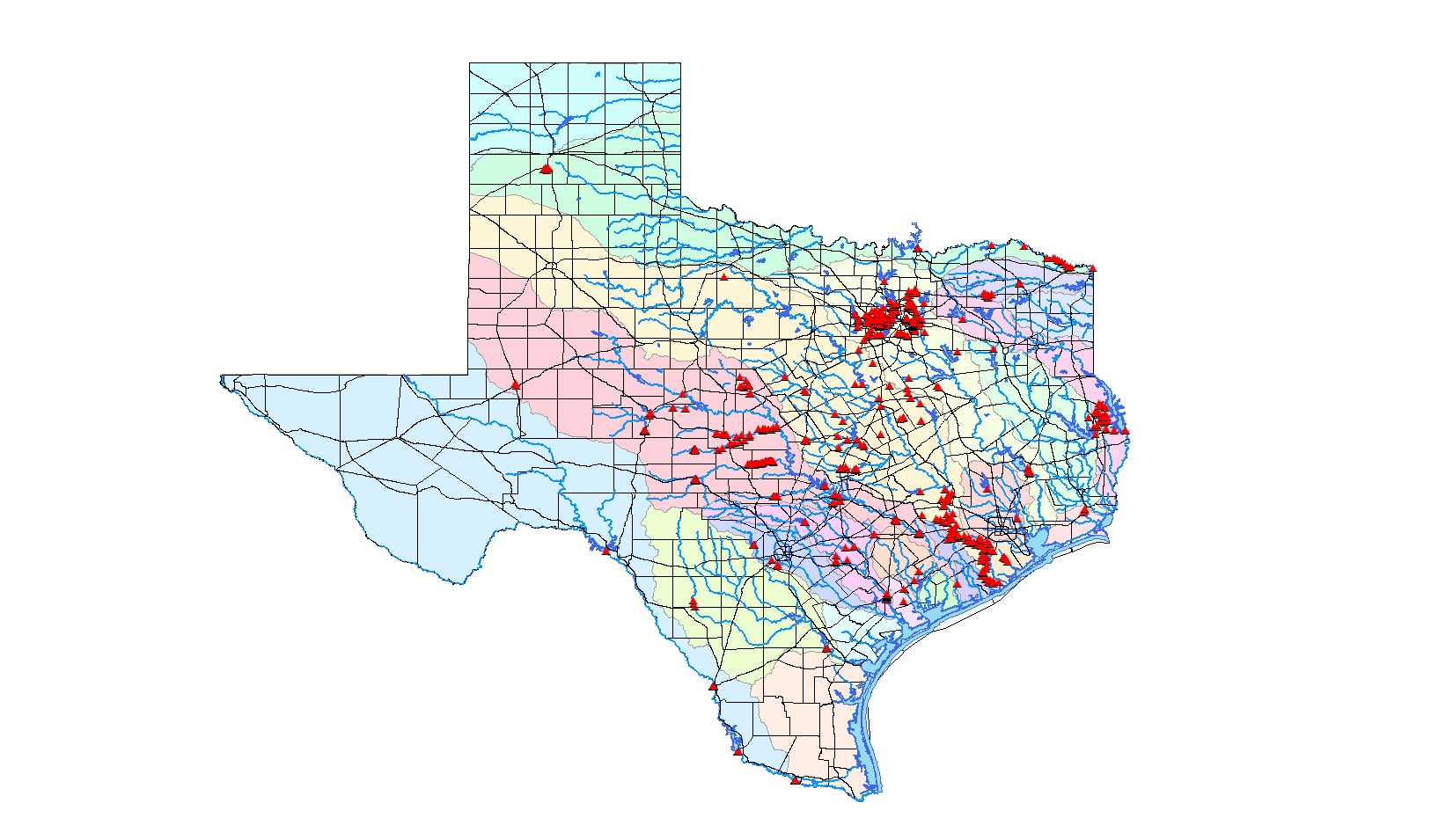 100 year flood depth
Groundwater divide
High Water Marks
……Linked to the Operational Layer by “Virtual Referencing”
Hydro Modeling Layers
Models that connect maps
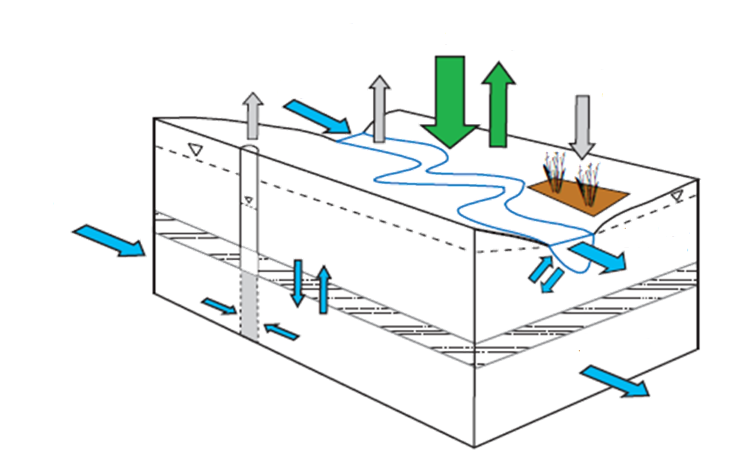 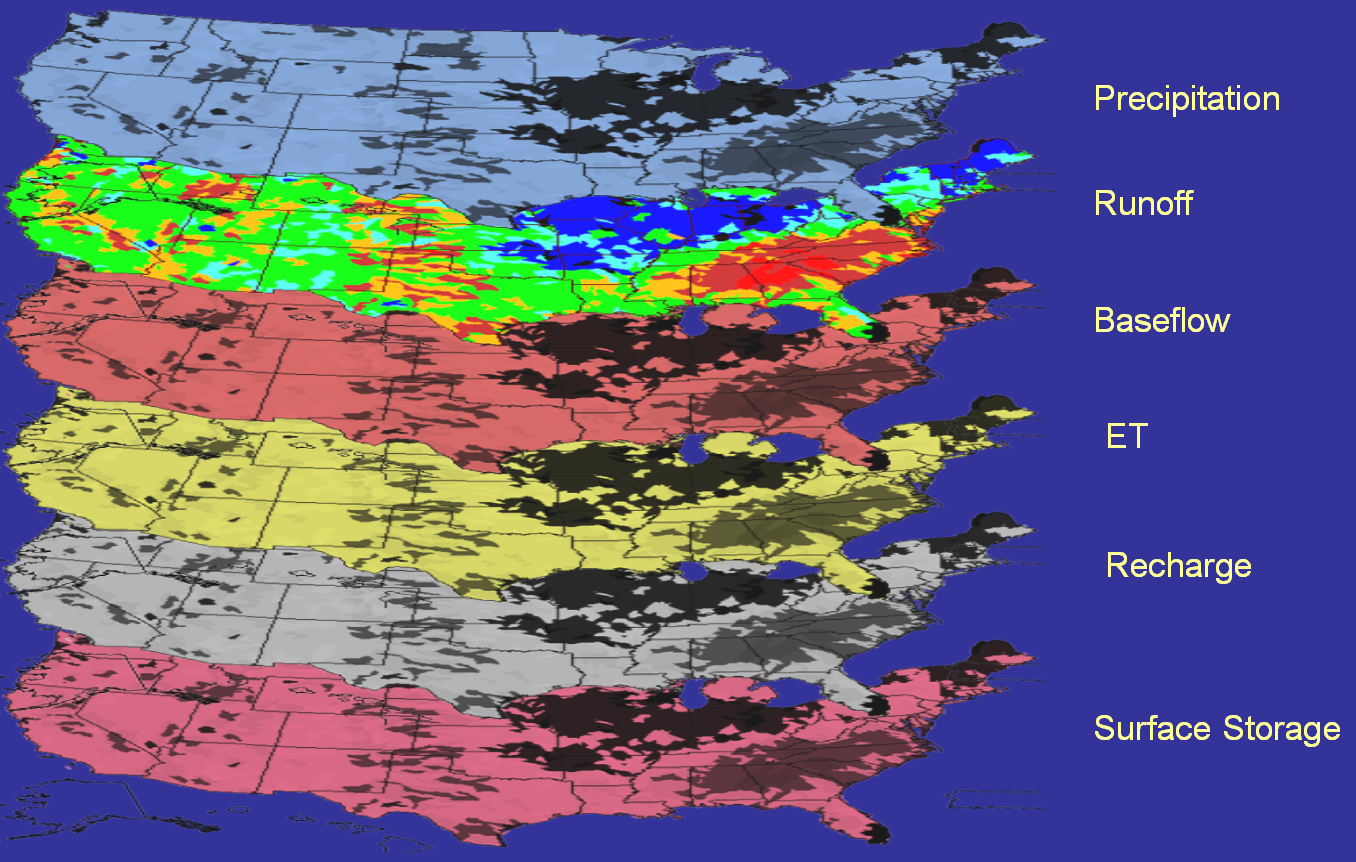 Source: USGS Water Census
Global HydroBase Map and Operational Layer
Build from HydroSheds
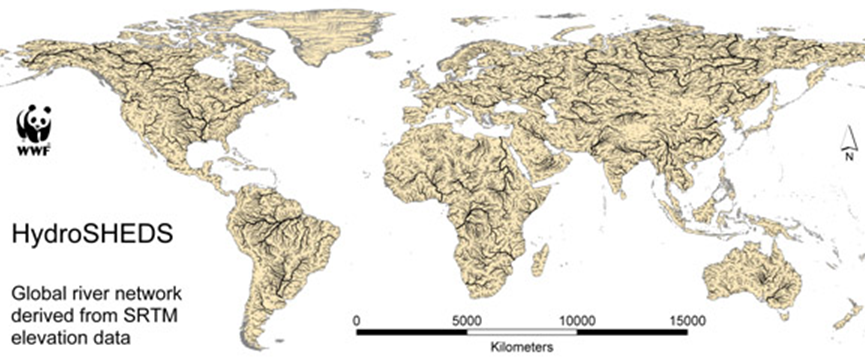 Start Global and use this to define the template
HydroSheds for the World
The data is already presented in ArcGIS.com
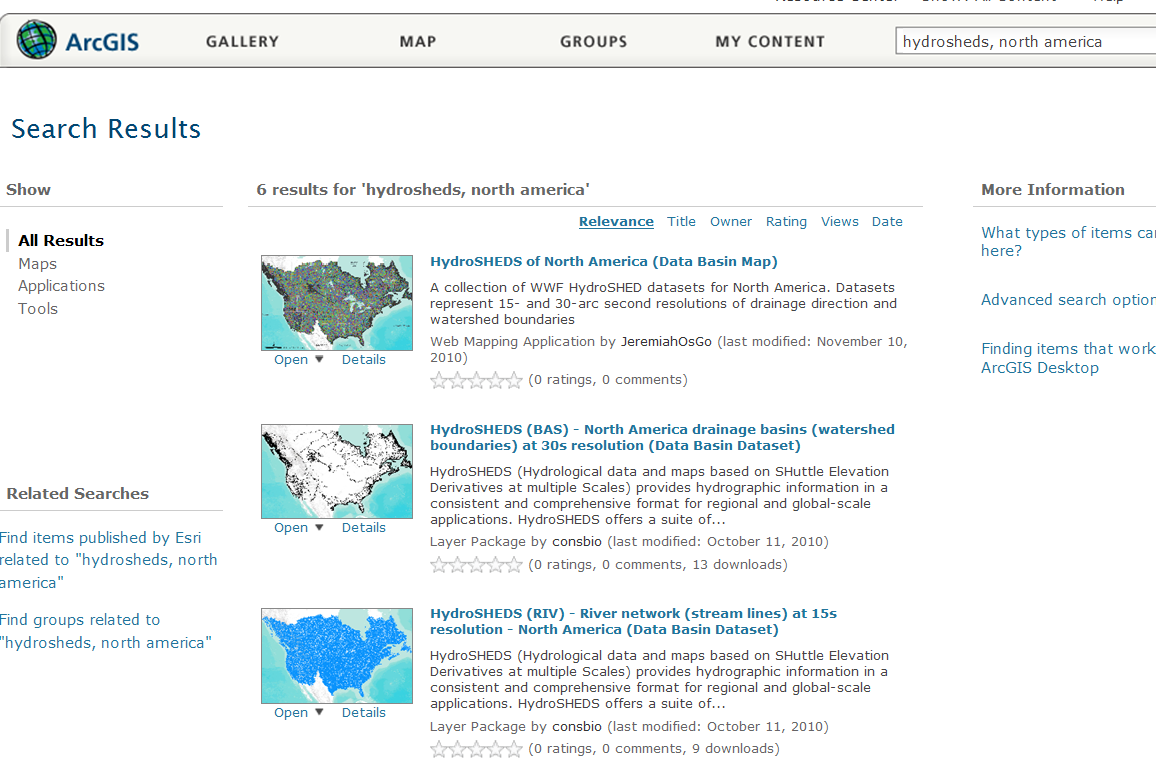 Arc Hydro on the Web
Within the US, lets explore a “Map Sandwich” as a stack of services
Modeling Layer Services
Descriptive Layer Services
Observations Layer Services
Operational Layer Services 
(Key Hydro Functions)
Display Layer Services 
(Base Map)
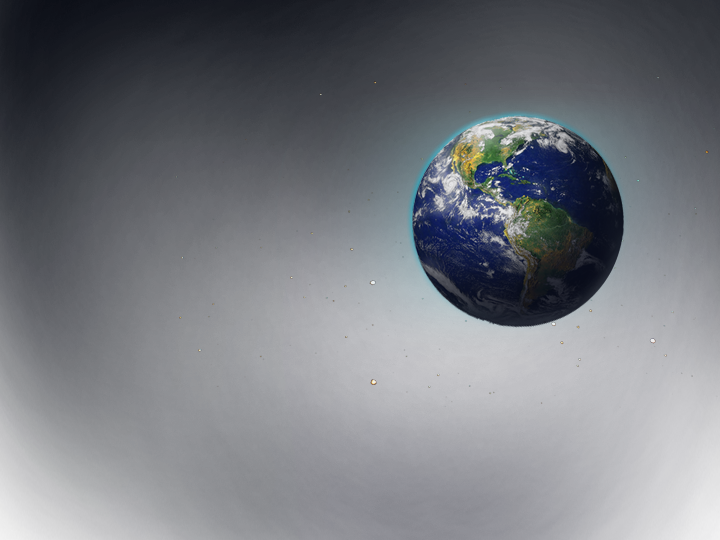 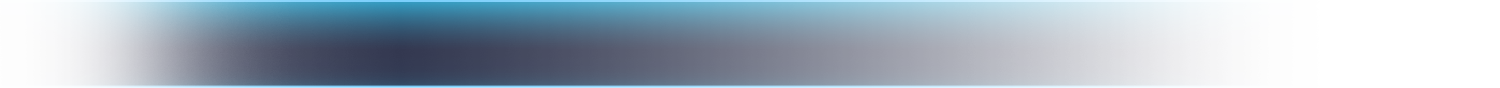 Is Global Geospatial Consciousness Possible?
How to make this work for Hydro
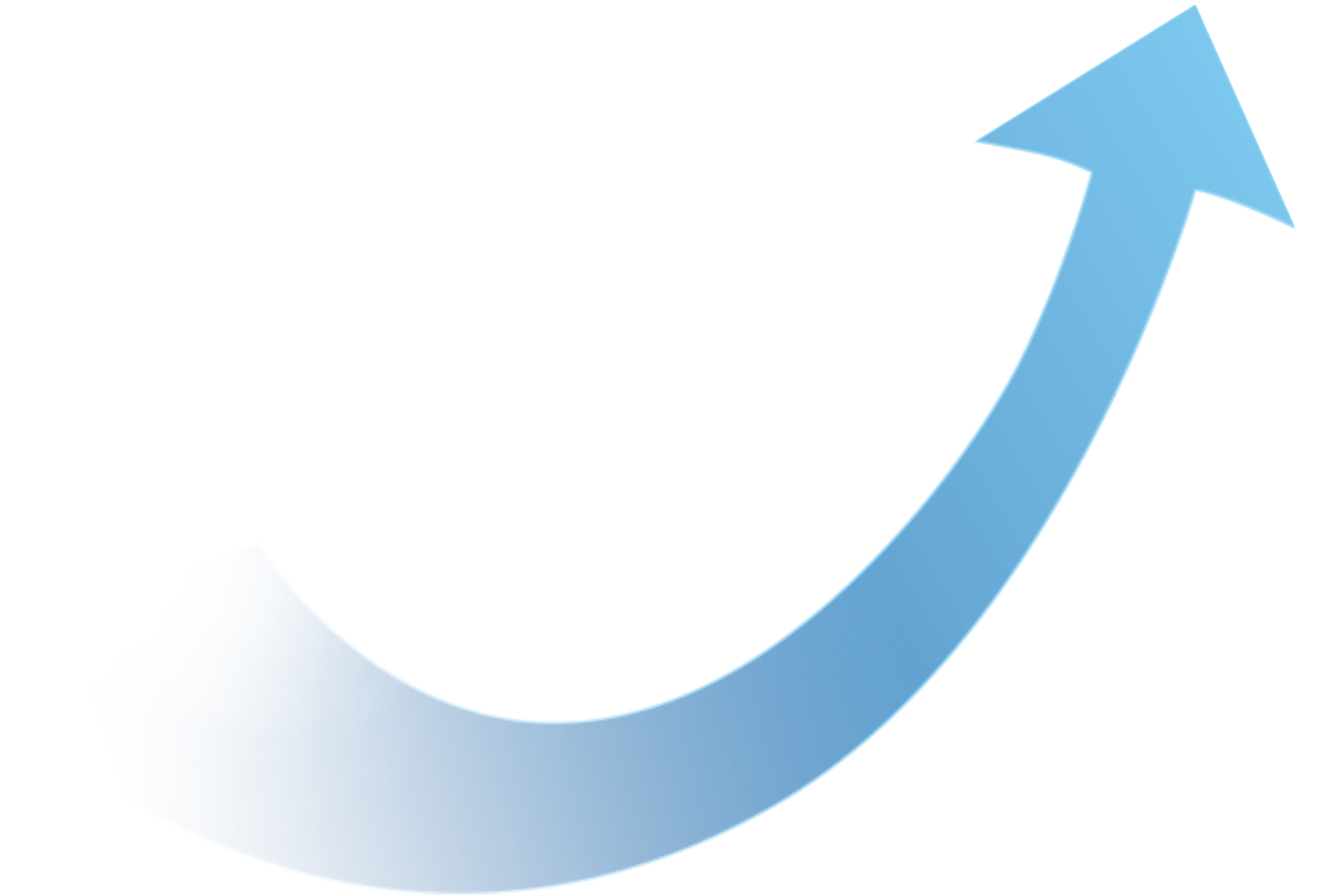 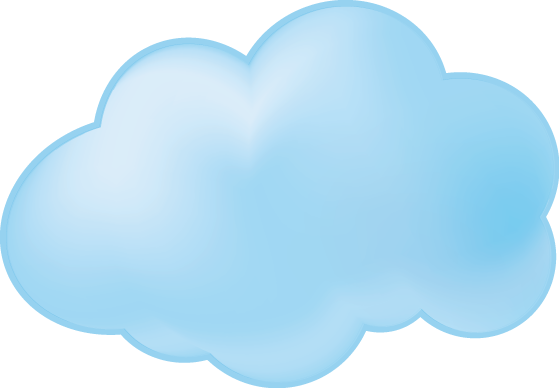 Society
Billions
Application
Users
Millions
DreamBig
GIS Professionals
100’s of Thousands
Key Expansion
Arc Hydro Today
Research
Thousands
Make geospatial understanding of water relevant by making it accessible and easy.
Think of the questions people might want of ask of the data.
New LiDAR Workflow
Direct use of LAS files	
On the fly mosaicking and rendering (hillshade, slope, etc)
Input to analytic tools as a raster or terrain
Editing



Research hydrologic derivatives from high resolution triangulated elevation
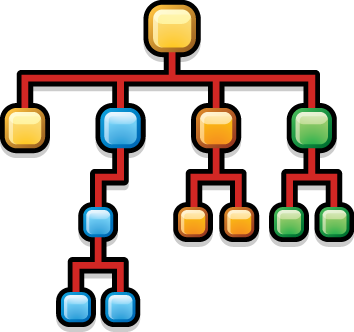 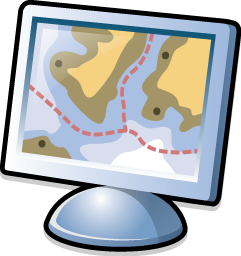 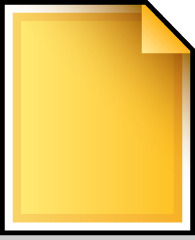 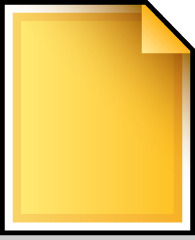 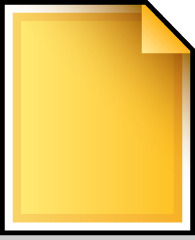 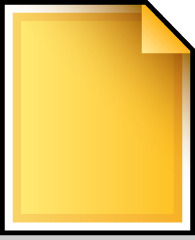 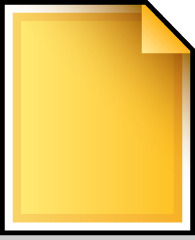 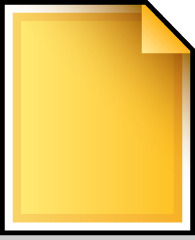 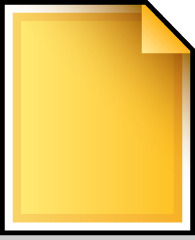 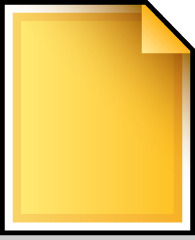 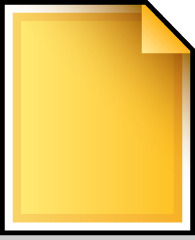 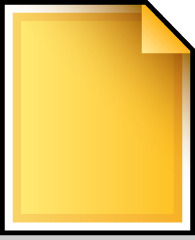 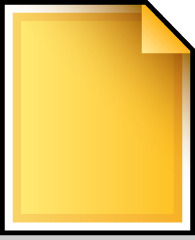 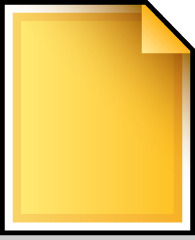 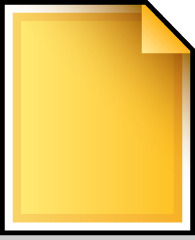 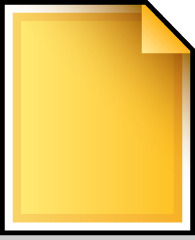 LAS
LAS
LAS
LAS
LAS
LAS
LAS
LAS
LAS
LAS
LAS
LAS
LAS
LAS